AUTOMAATIO JA ROBOTIIKKA
Satakunta
1
2
Tekoälyä Satakunnasta maailmalle
Elinar
HeadAI
Nopean kasvun toimiala Satakunnassa



Robocoast



RoboAI



Cimcorp
Merkitys Satakunnassa, Suomessa ja maailmalla
Esimerkkejä Cimcorpin asiakkaista
3
5
4
Nopean kasvun toimiala Satakunnassa
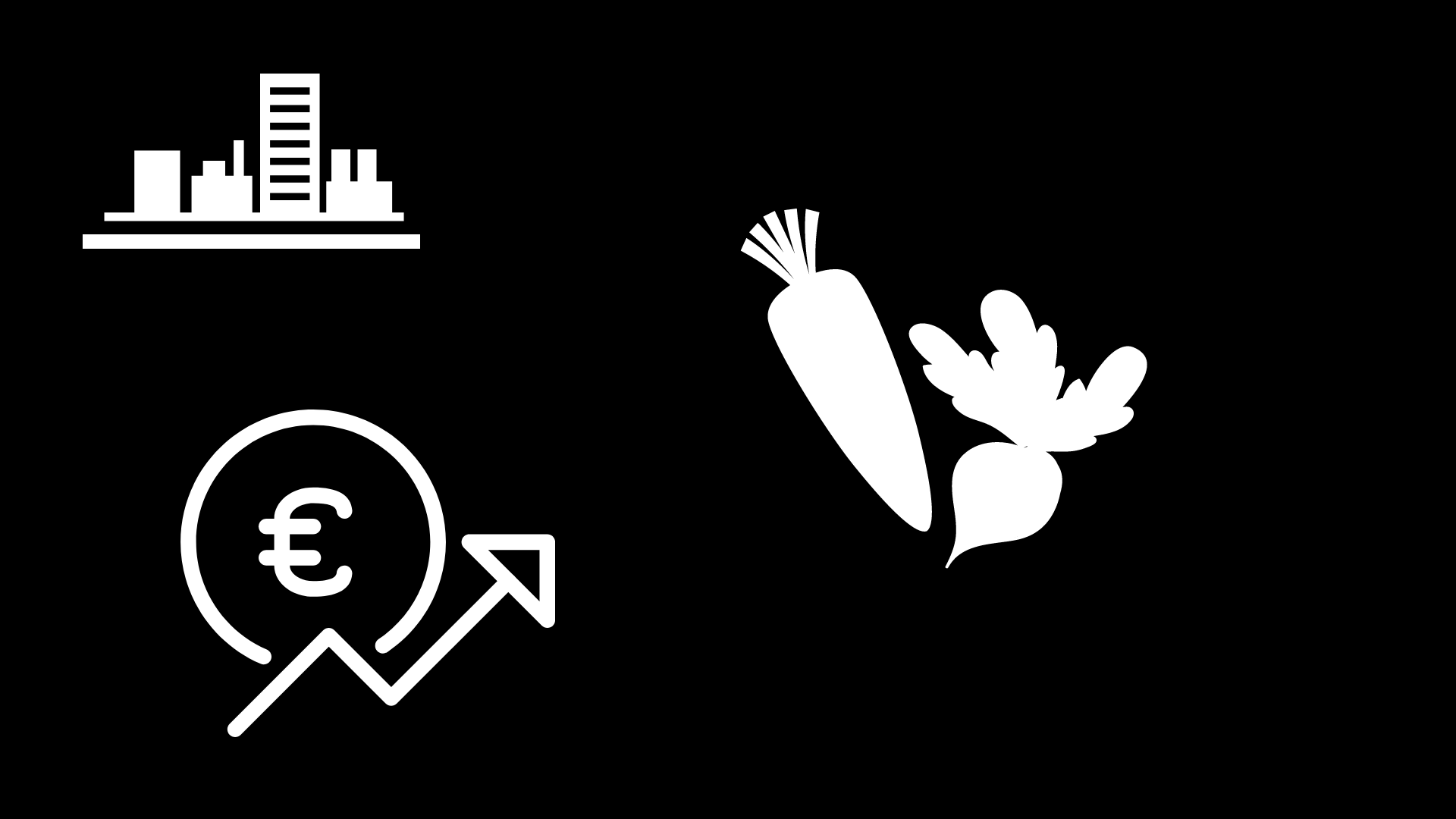 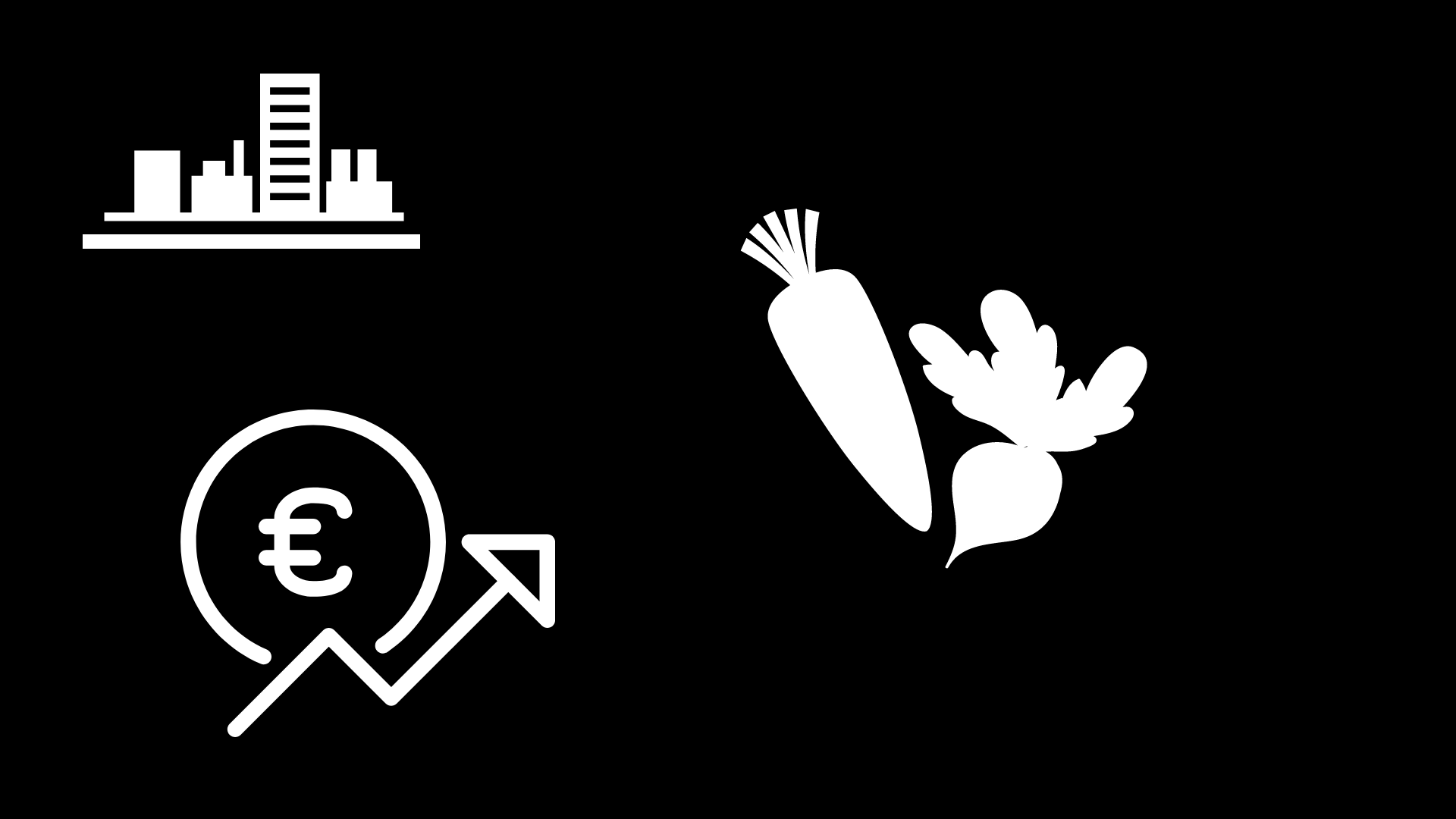 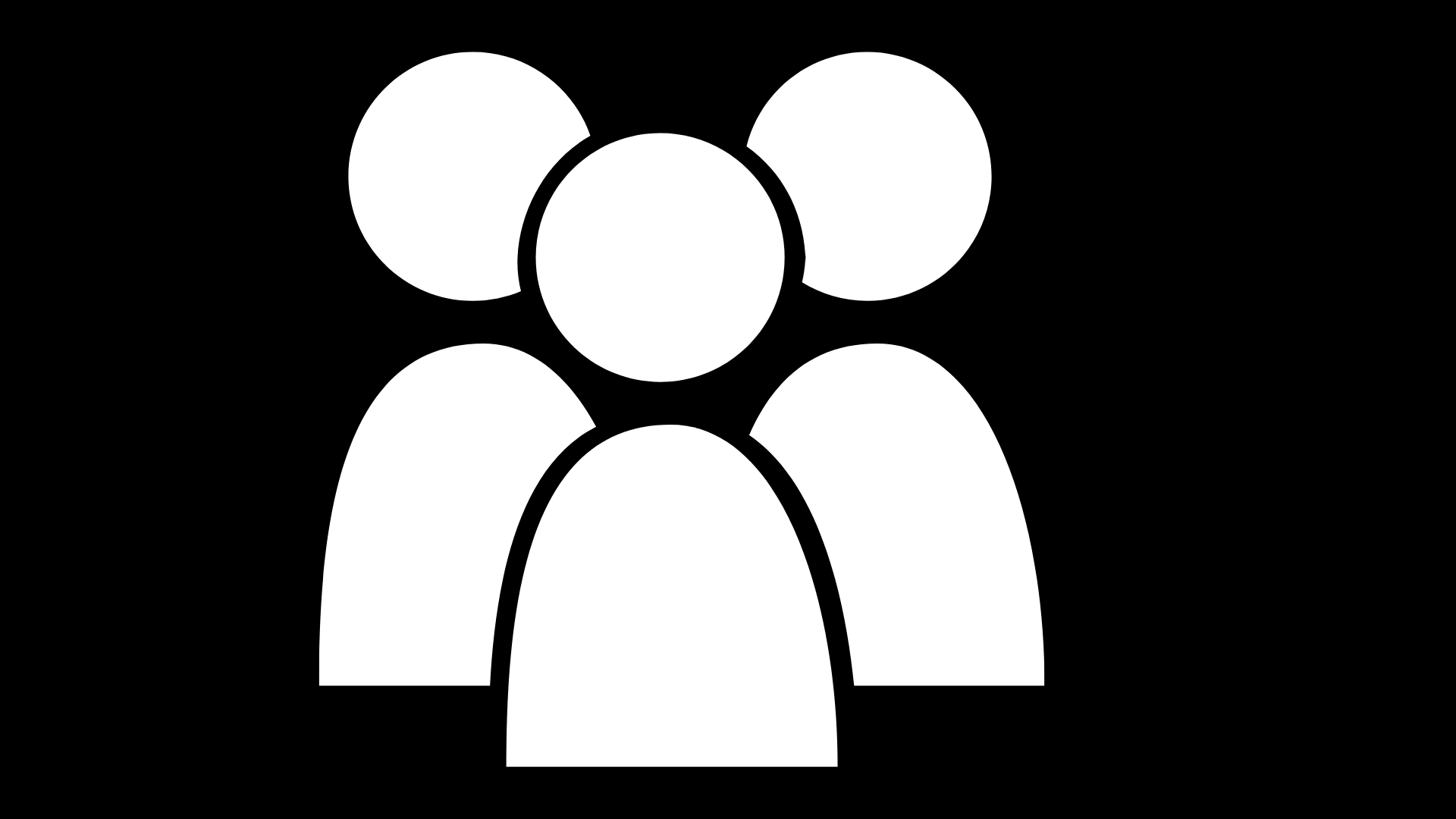 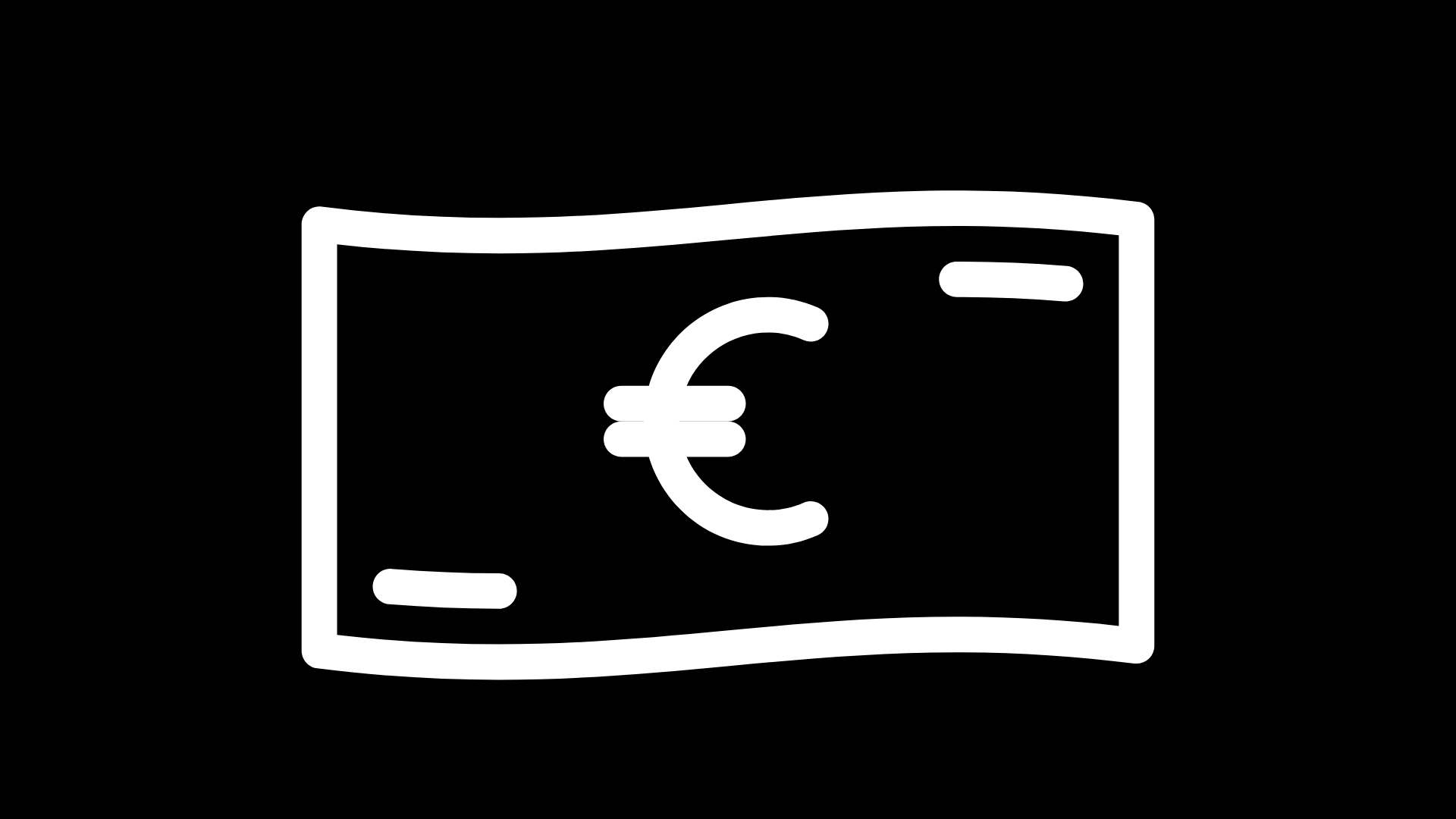 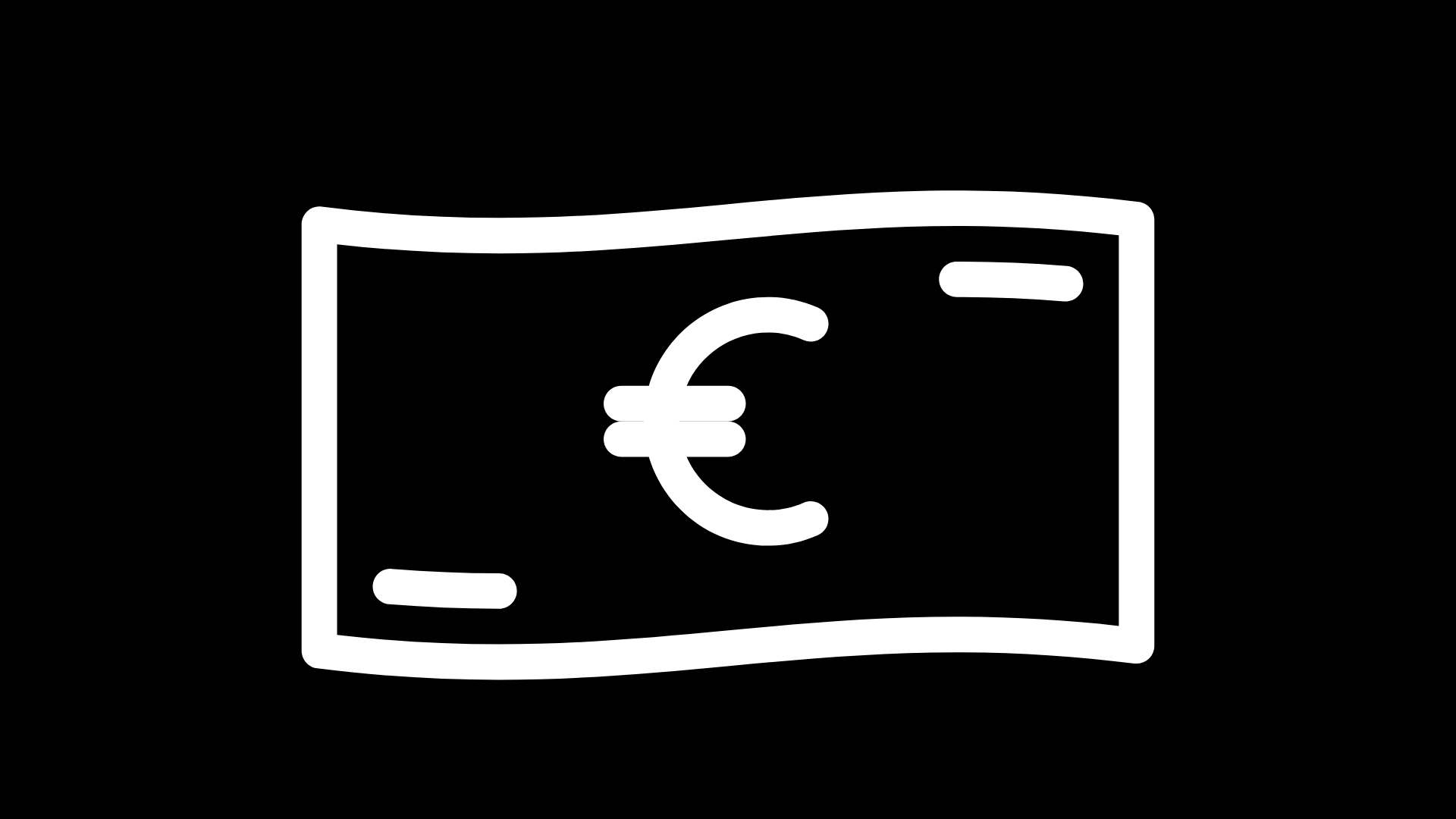 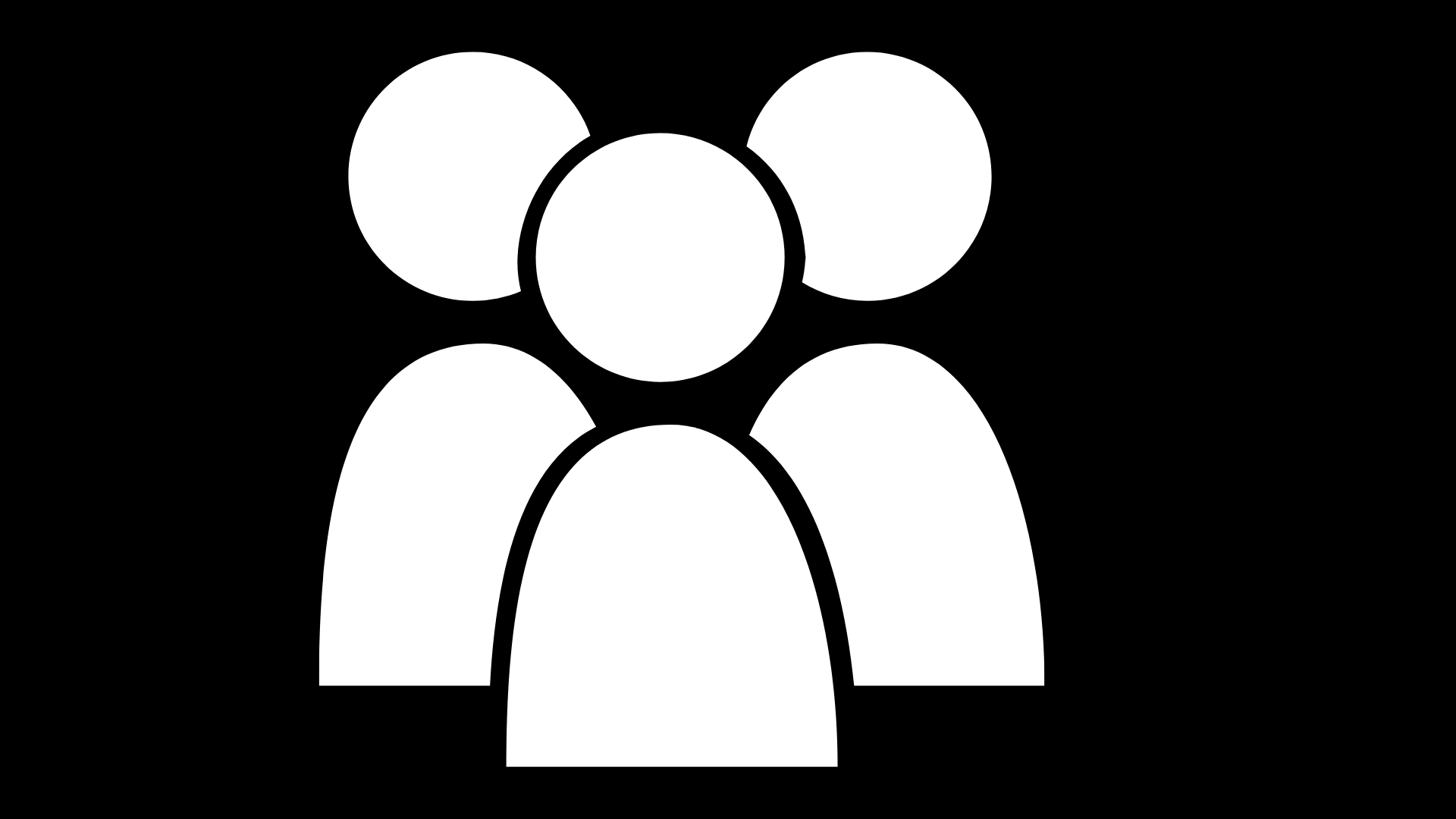 €
€
61,4%Palkkasumman kasvu2010-2017
56 milj. €Toimialalla maksettu palkka2017
69,8%Henkilöstön kasvu2010-2018
1259Toimialalla tehdythenkilötyövuodet2018
[Speaker Notes: http://www.satamittari.fi/Satakunnan_talous_-katsaus]
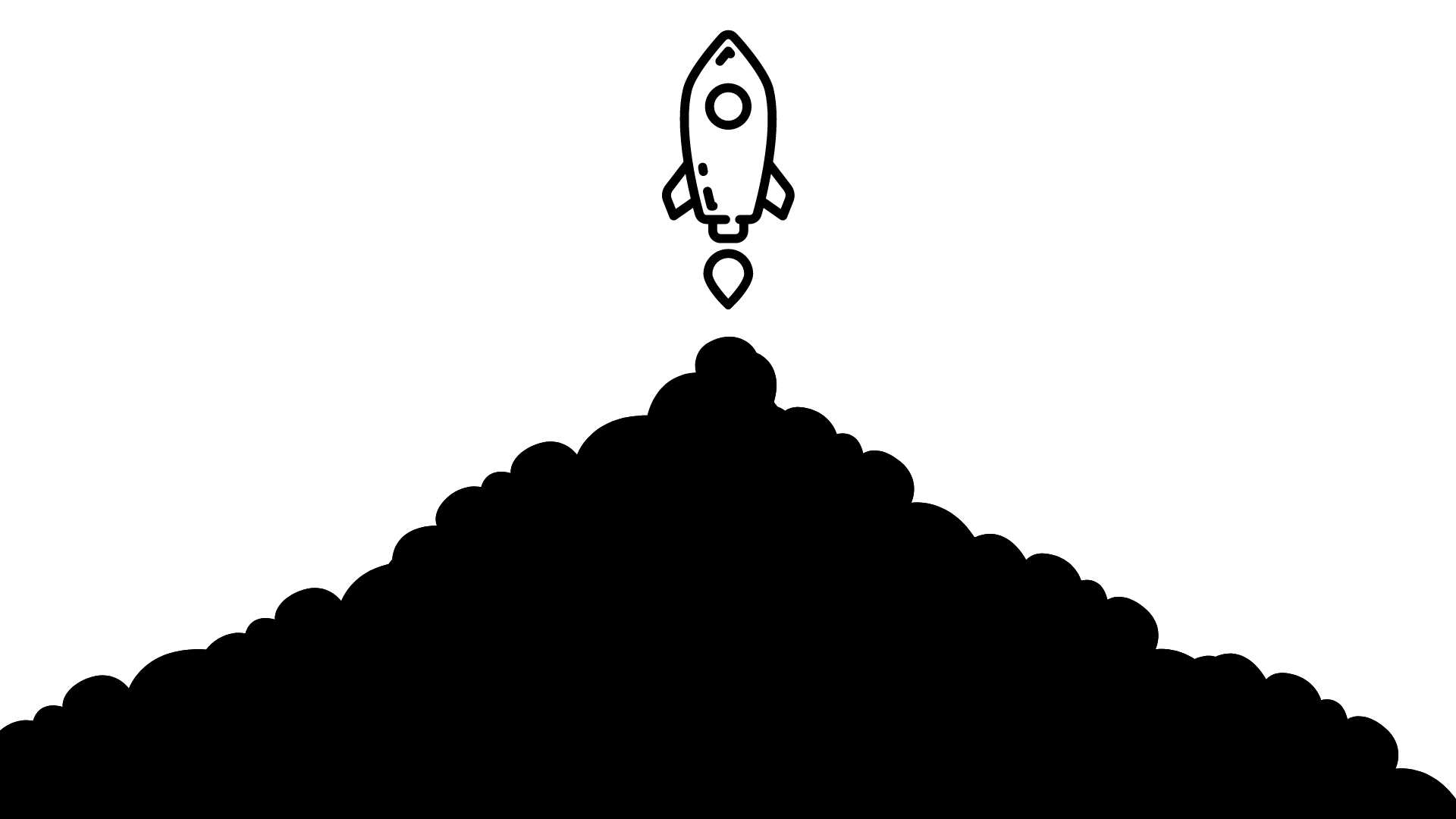 97,2%Liikevaihdon kasvu2010-2018



437 milj. €
Toimialan liikevaihto2018
[Speaker Notes: http://www.satamittari.fi/Satakunnan_talous_-katsaus]
Robocoast
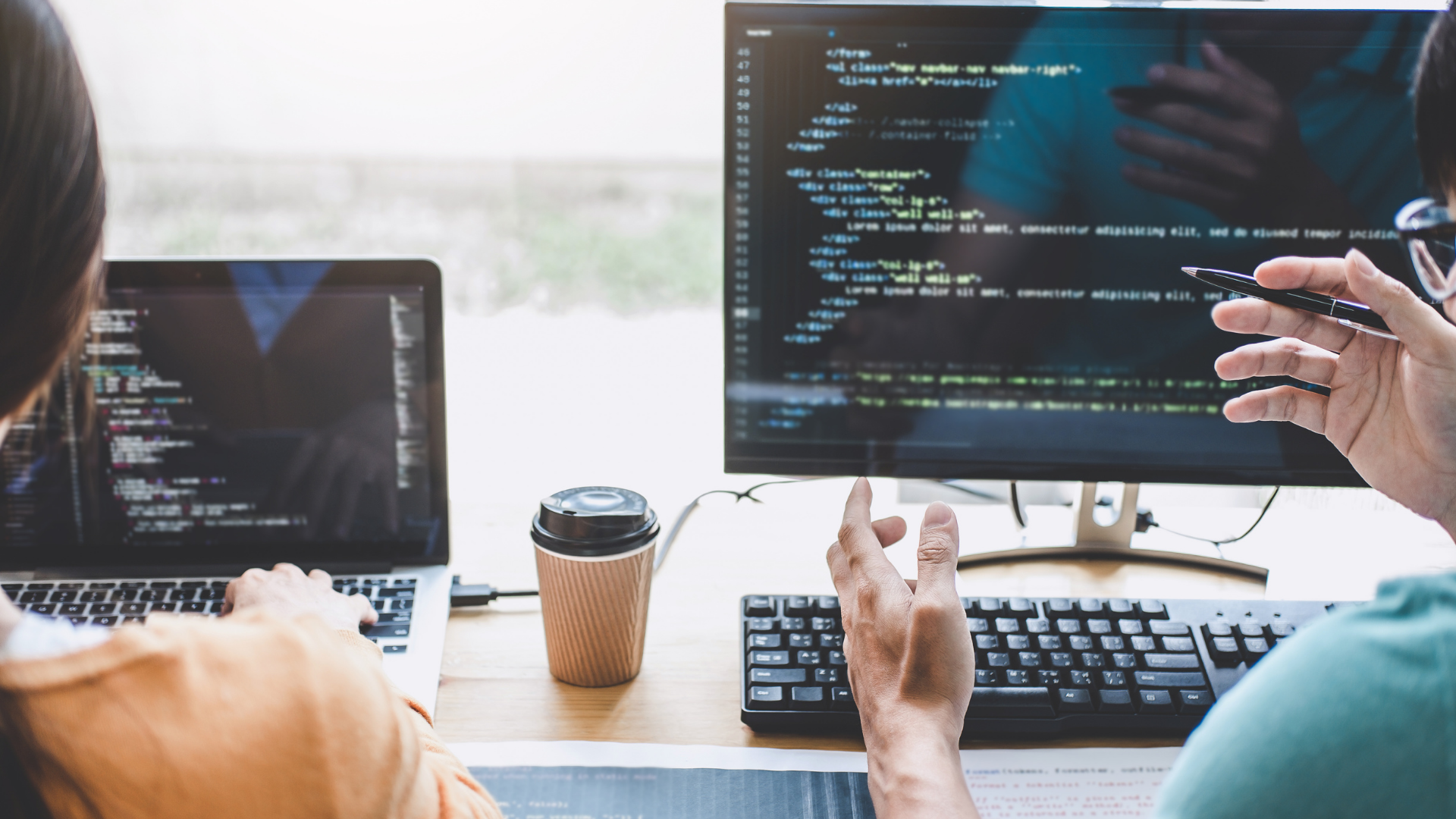 Satakunnassa toimii yli 100 robotiikka-, IoT-, tekoäly- ja automaatioyrityksen klusteri, jonka ympärille on muodostunut Robocoast-osaamiskeskittymä.Robocoastille on myönnetty Digital Innovation HUB -status.Keskittymään kuuluu klusteriyritysten lisäksi RoboAI -innovaatio- ja koulutusalusta.
100+ yritystä
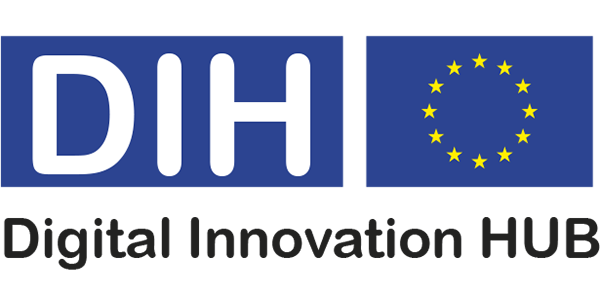 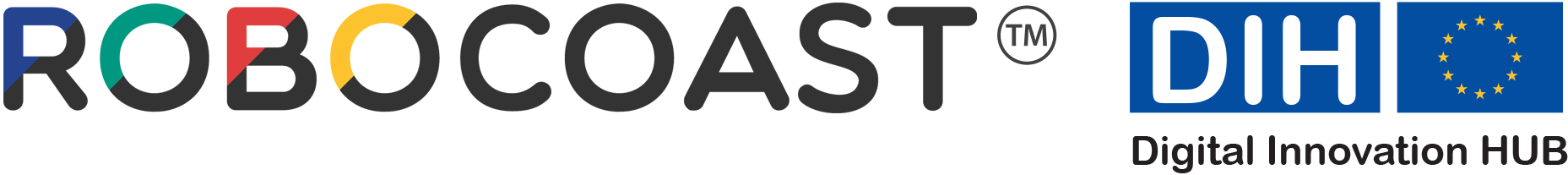 [Speaker Notes: https://robocoast.eu/
http://www.satamittari.fi/Satakunnan_talous_-katsaus]
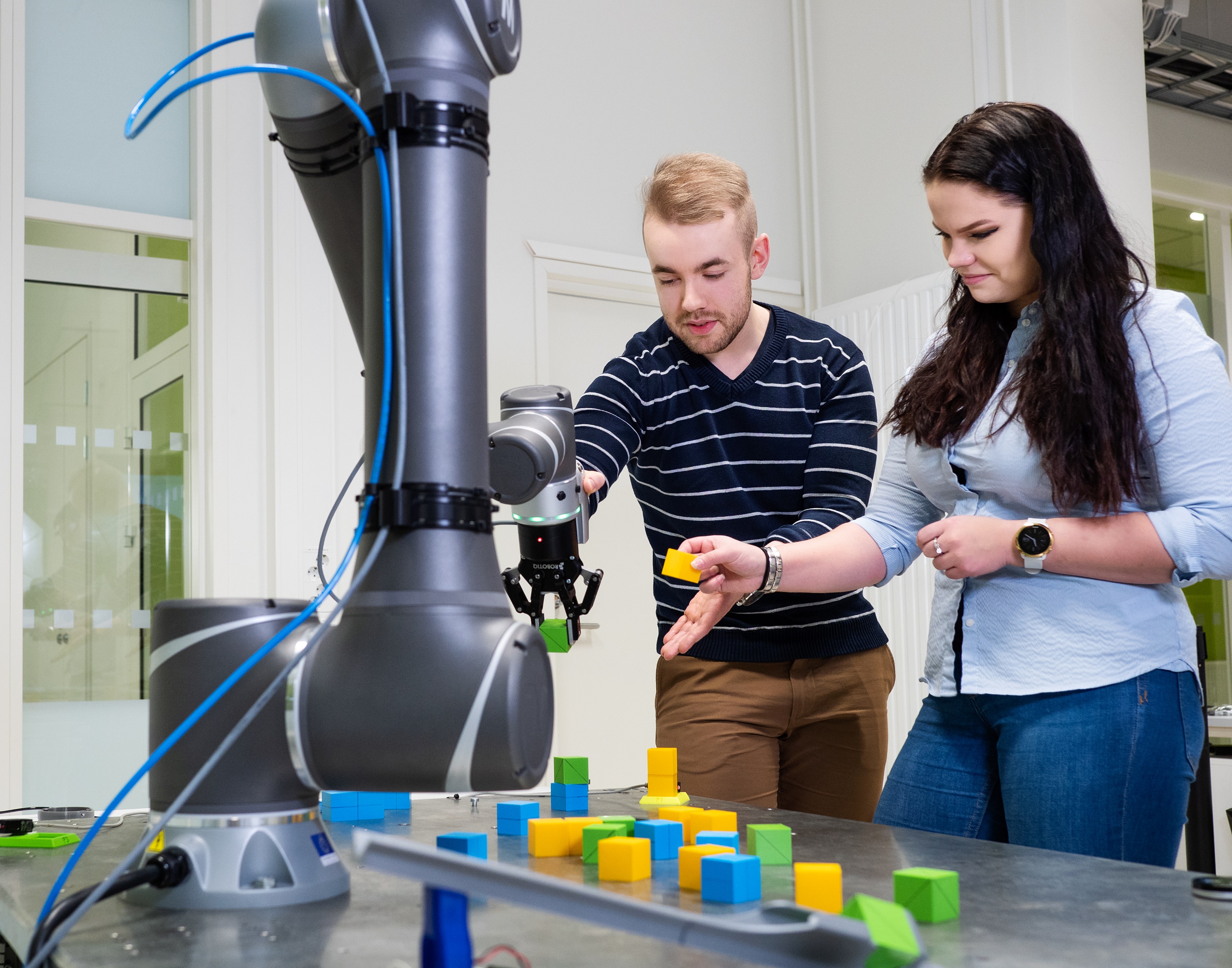 SAMK / Veera Korhonen
RoboAI
RoboAI on tutkimus- ja tuotekehityskeskus, joka tarjoaa
automaatioon, robotiikkaan ja tekoälyyn liittyviä tuotekehityspalveluja sekä
startup-palveluja opiskelijoille ja aloittaville yrittäjille.

RoboAI on Satakunnan ammattikorkeakoulun ja Tampereen yliopiston Porin kampuksen muodostama.
20+automaation, robotiikan ja tekoälyn asiantuntijaa
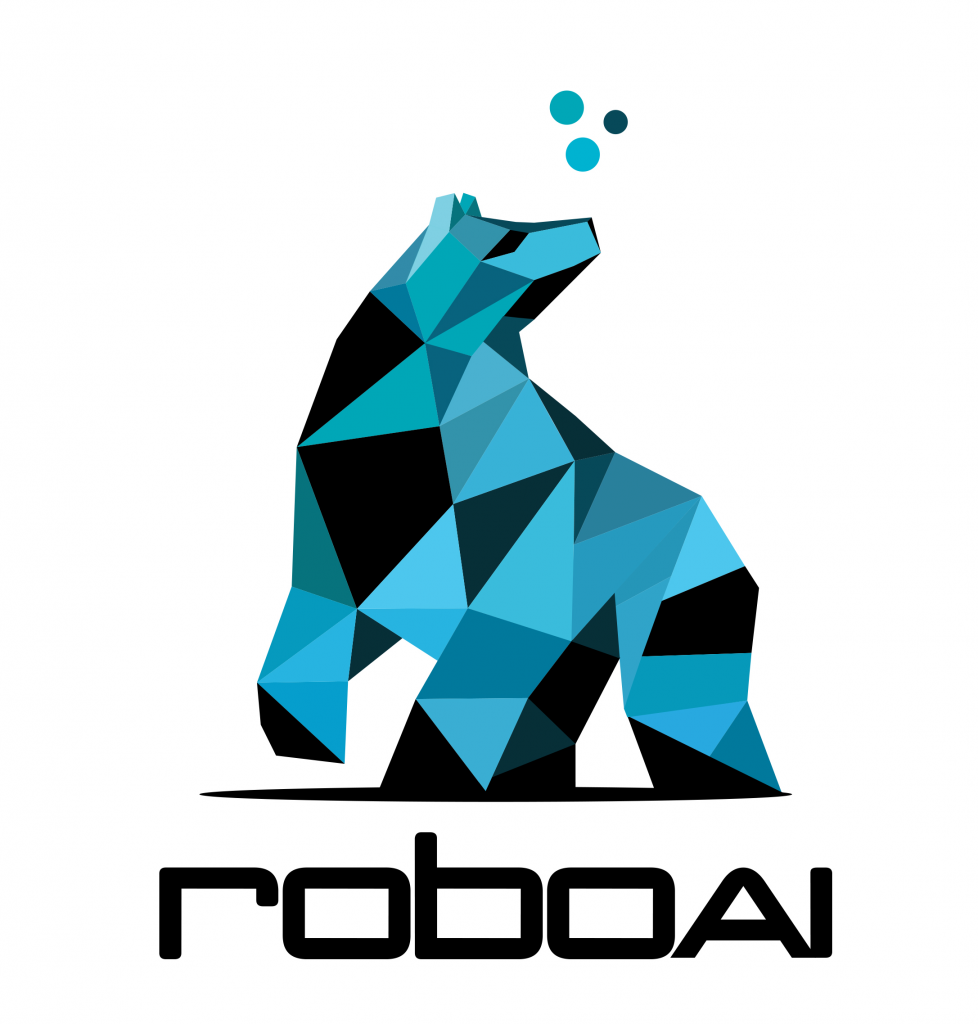 [Speaker Notes: https://www.roboai.fi/]
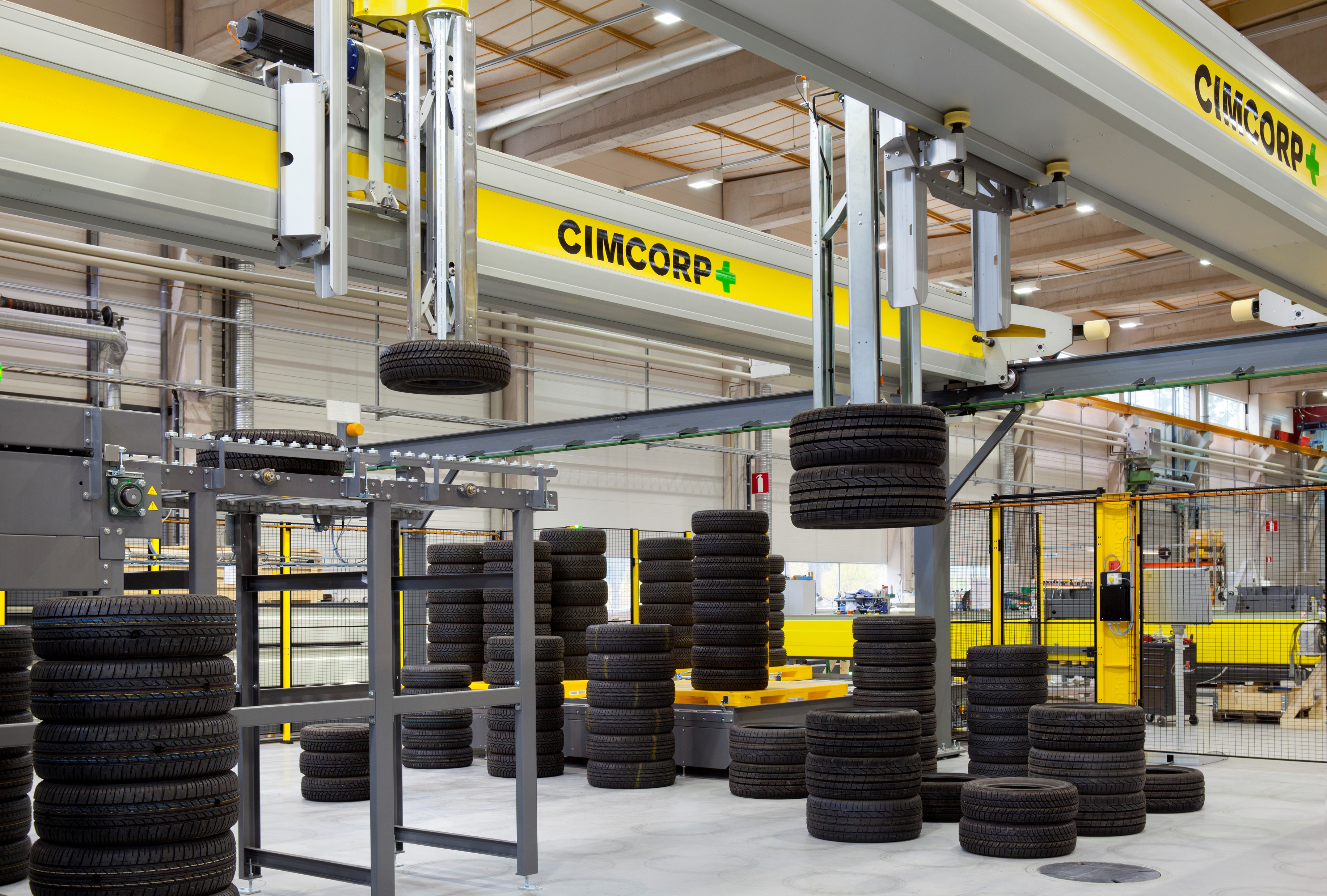 Cimcorp
Cimcorp on maailmalla tunnettu rengas-, elintarvike- ja jakeluteollisuuden automaatiojärjestelmien toimittaja.Konsernin emoyhtiö ja pääkonttori on Ulvilassa sijaitseva Cimcorp Oy, ja lisäksi yrityksellä on tytäryhtiöt Kanadassa, Yhdysvalloissa, Intiassa ja Espanjassa.
JOURNEY TO AUTOMATION AWARD 2020 

– Globaalin  rengasteollisuuden johtava automaation ja digitalisaation hyödyntäjä
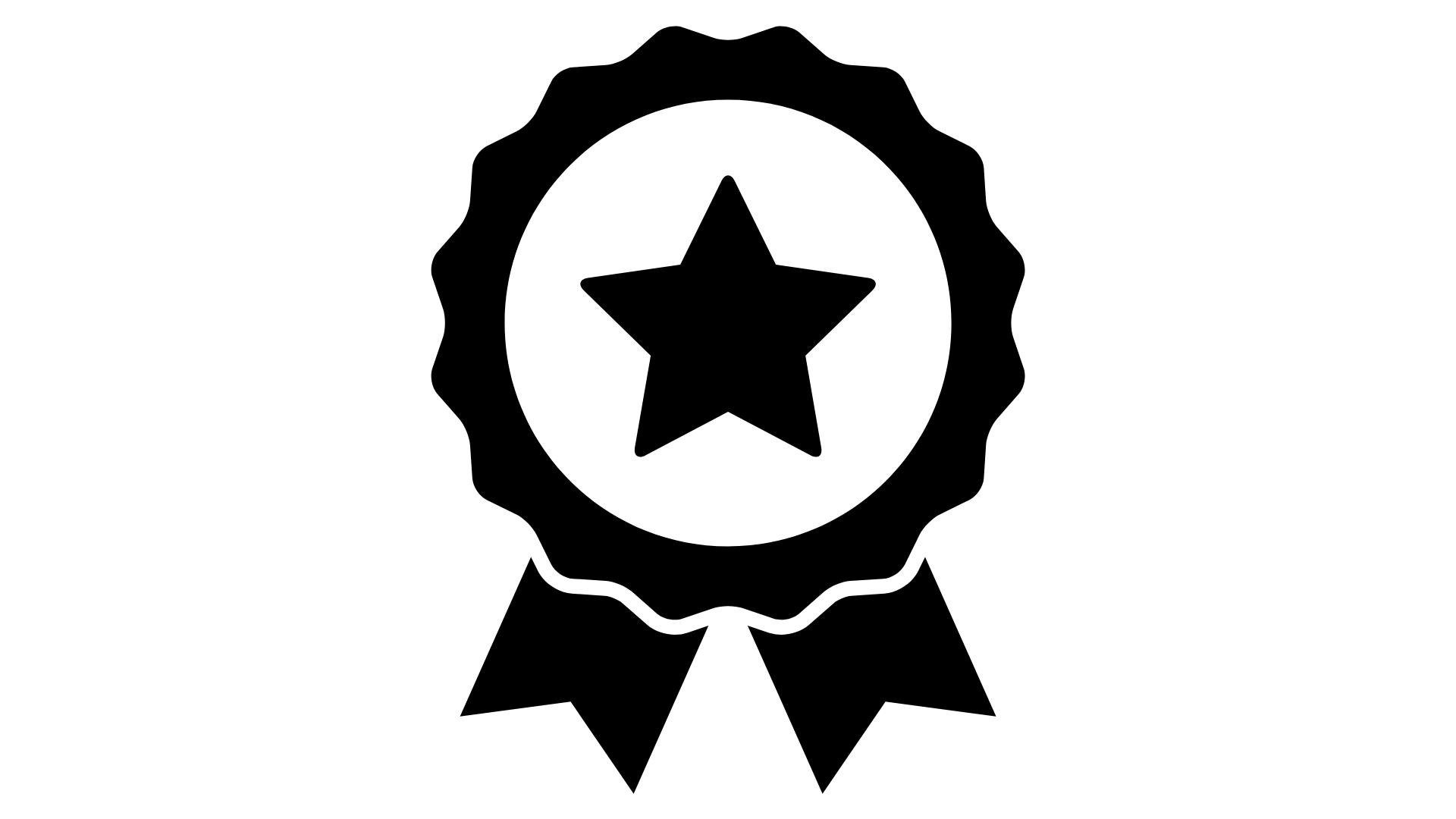 Cimcorp / Esa Kyyrö
[Speaker Notes: https://www.cimcorp.com/
https://www.cimcorp.com/en/media/news/cimcorp-won-journey-to-automation-award]
Merkitys Satakunnassa, Suomessa ja maailmalla
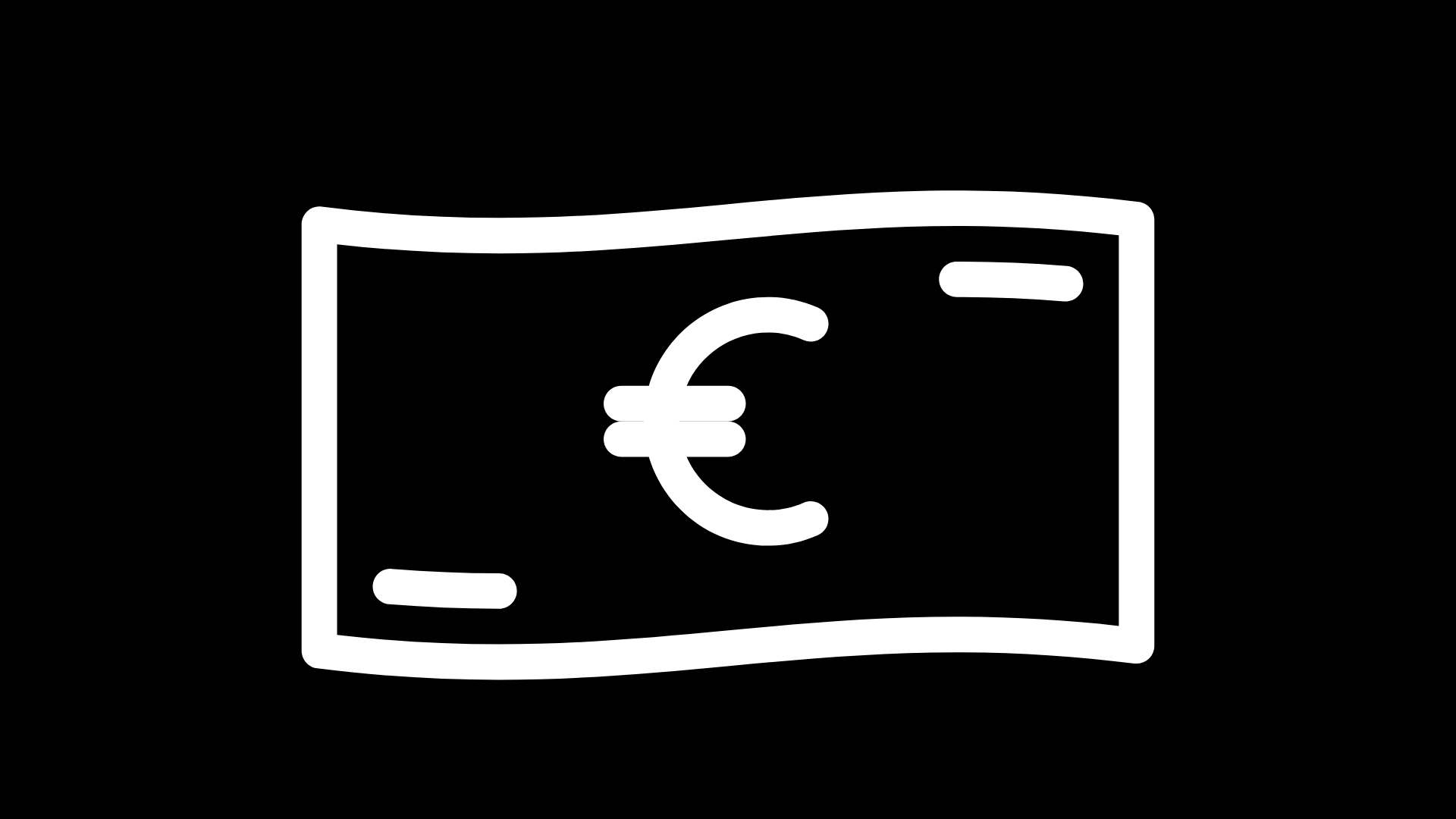 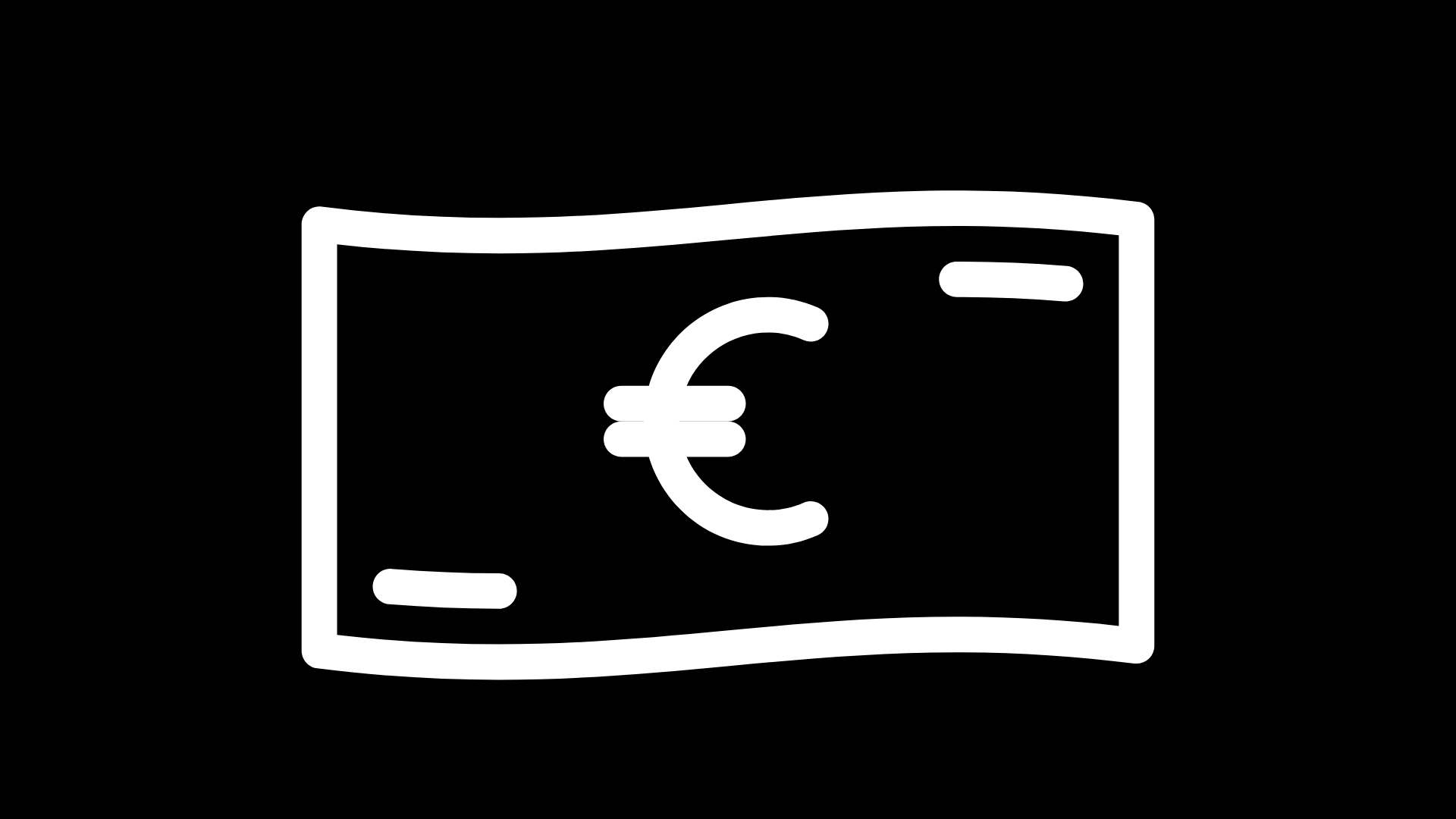 €
€
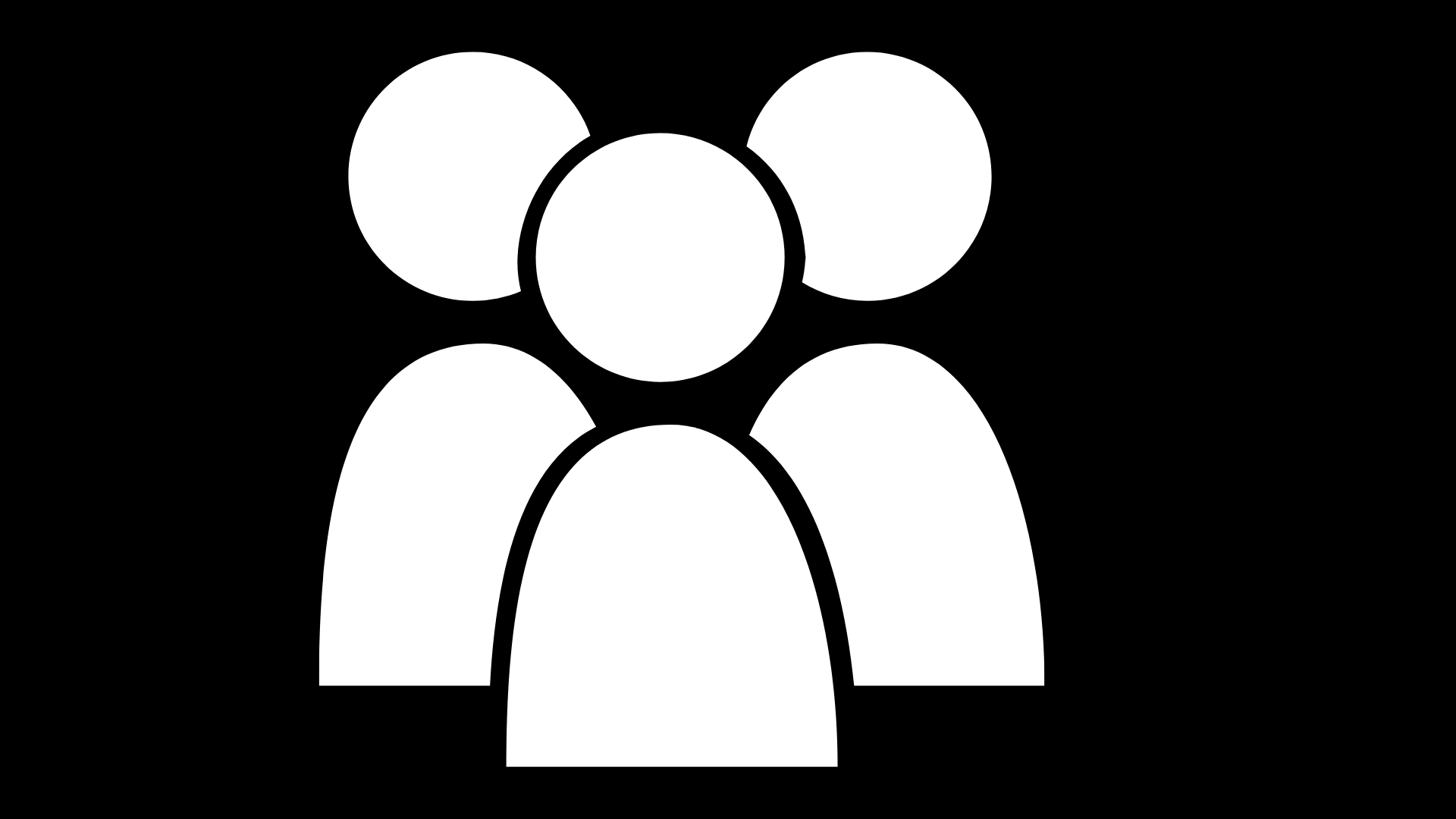 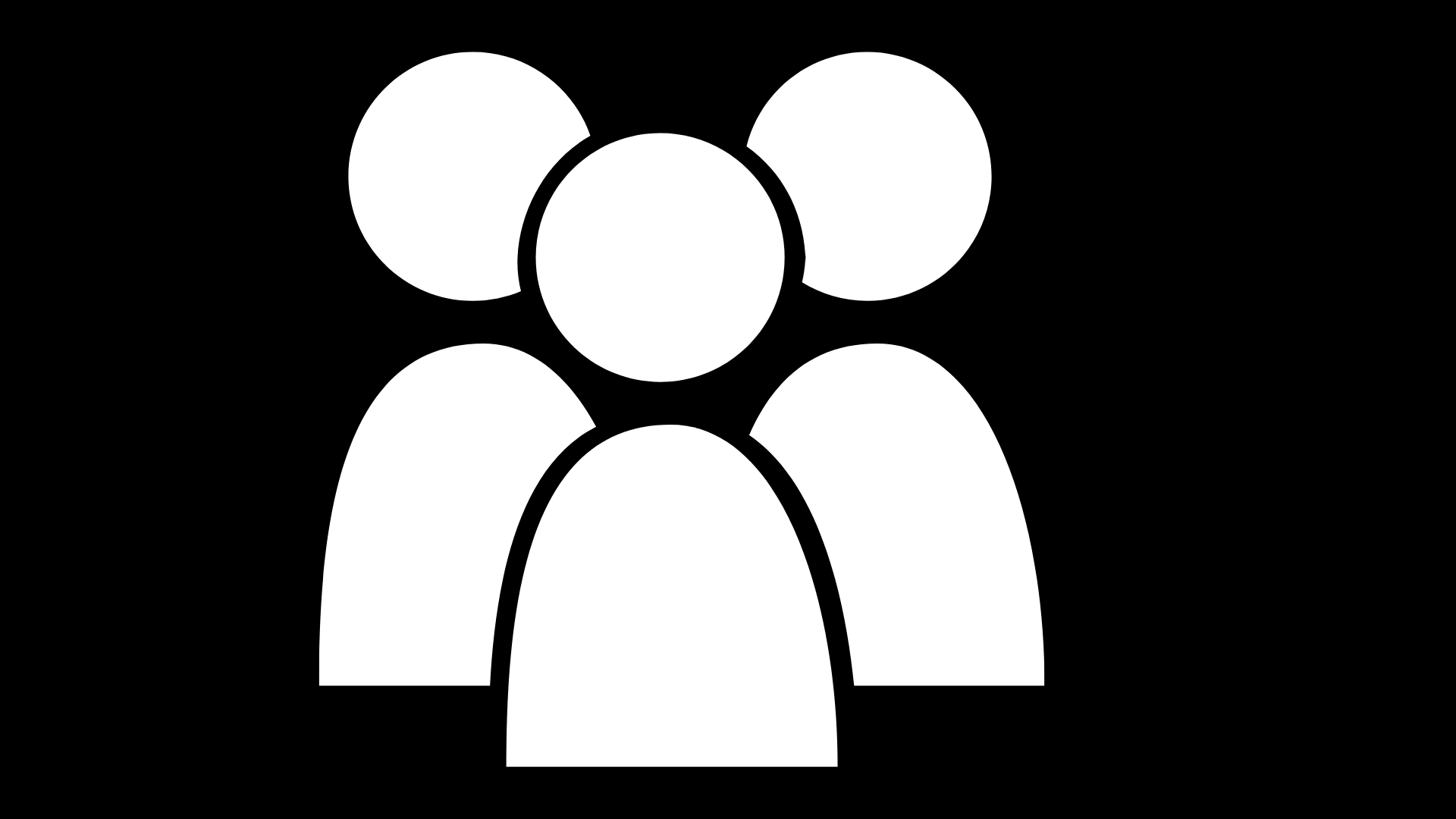 130 milj. € Koko konsernin liikevaihto
100 milj. € Cimcorp Oy:n liikevaihto
500Koko konsernin henkilöstön määrä
340Cimcorp Oy:nhenkilöstön määrä Ulvilassa
[Speaker Notes: https://www.kauppalehti.fi/yritykset/yritys/cimcorp+oy/1852828-4
https://www.businessfinland.fi/4a113e/globalassets/finnish-customers/02-build-your-network/bioeconomy--cleantech/sustainable-manufacturer/cimcorp.pdf]
Esimerkkejä Cimcorpin asiakkaista
Cimcorp on toimittanut automaatiojärjestelmiäYLI 40 MAAHAN 6 MAANOSAAN
Cordiantin Yaroslavlin rengastehdas – yksi Venäjän suurimmista rengastehtaista
Fazer – Suomen isoimpia elintarvikeyrityksiä 1,1 miljardin euron liikevaihdollaan
L’Oréal – maailman suurin kosmetiikka- ja kauneusalan yritys
Mercadona – Espanjan päivittäistavarakaupan markkinajohtaja
PostNord – johtava viestintä- ja logistiikkaratkaisujen toimittaja Pohjoismaissa
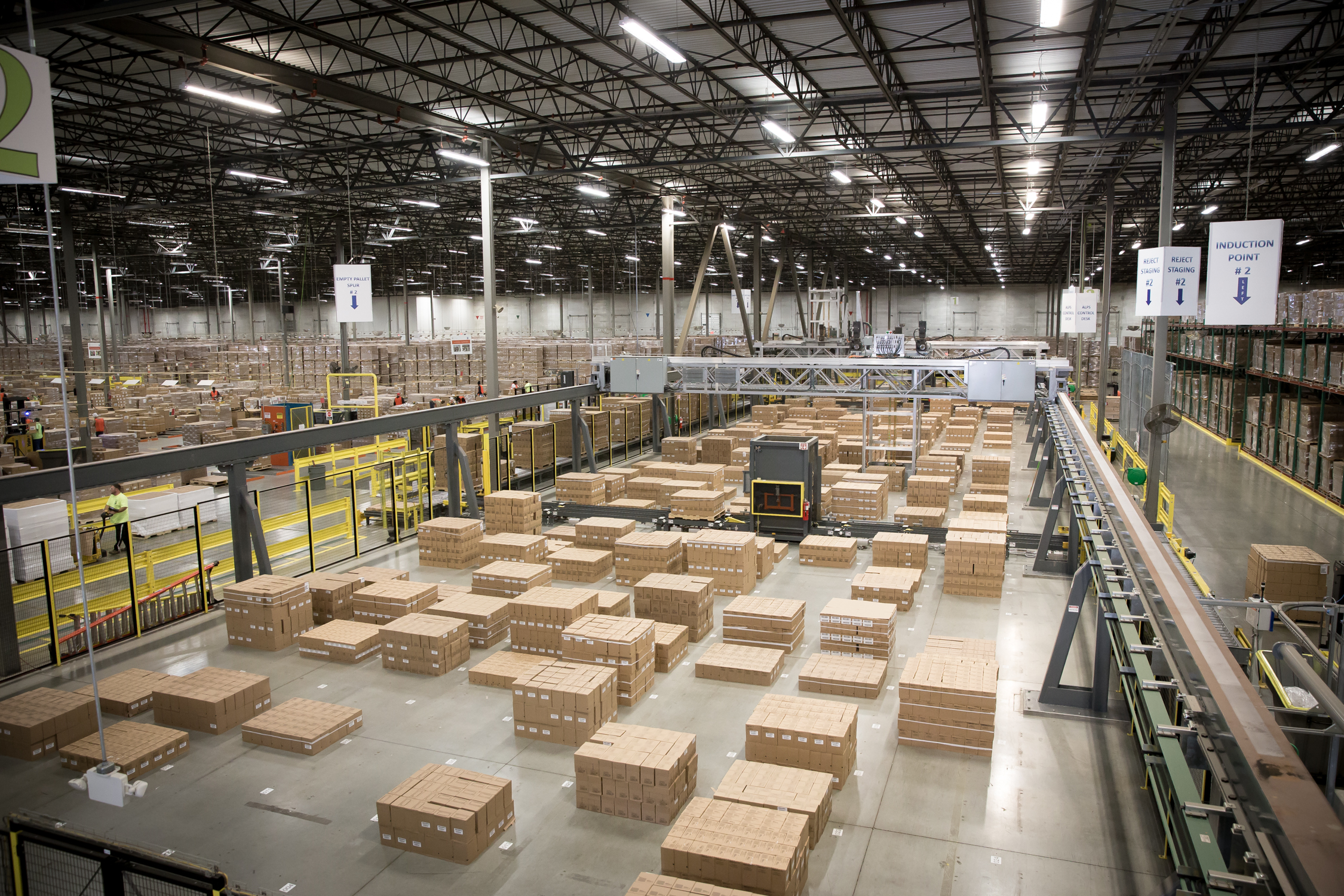 Cimcorp
[Speaker Notes: https://www.cimcorp.com/en]
Tekoälyä Satakunnasta maailmalle
Satakunnassa toimii useita kansallisesti ja kansainvälisesti merkittäviä tekoäly-yrityksiä. Kaksi esimerkkiä ovat Elinar ja HeadAI.
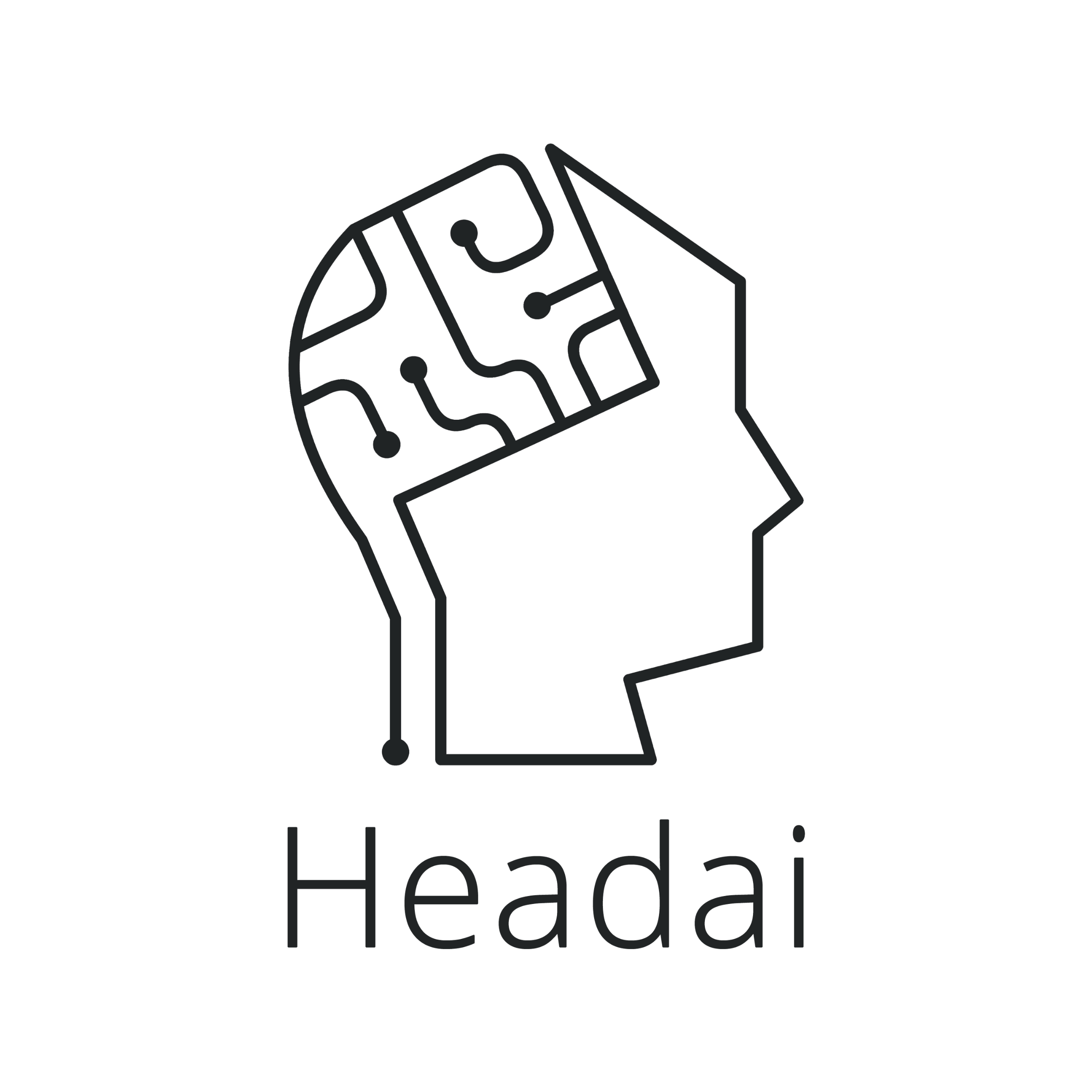 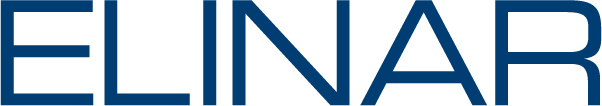 Toteuttanut tekoälyratkaisuja mm. Työ- ja Elinkeinoministeriölle, KELAlle, LähiTapiolalle ja norjalaiselle Bertel O. Steenille
Tehnyt yhteistyötä esimerkiksi Business Finlandin, Helsingin keskuskirjasto Oodin ja Maailmanpankin kanssa
[Speaker Notes: https://medium.com/headai-customer-stories
https://www.elinar.com/references/]
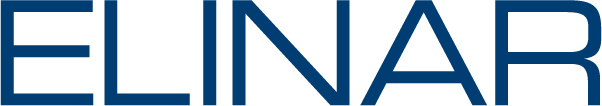 Wild Card
Voittaja 
Workflow Management Coalitionin 
Global Awards for Excellence in Case Management 
2017
Champion 
IBM Watson Build Challengessa 2017, jossa osallistujat innovoivat IBM:n Watsoniin perustuvia ratkaisuja
Voittaja
IBM Outstanding Hybrid Cloud Solution Award 2020
[Speaker Notes: https://www.elinar.com/satakunta-ai/
https://www.elinar.com/2017/07/20/elinar-solution-winner-global-awards-excellence-case-management/
https://www-356.ibm.com/partnerworld/wps/servlet/ContentHandler/watson-build-resources-champions
https://www.elinar.com/2020/10/08/elinar-was-rewarded-for-successful-integration-of-its-own-ai-with-ibm-technology/]
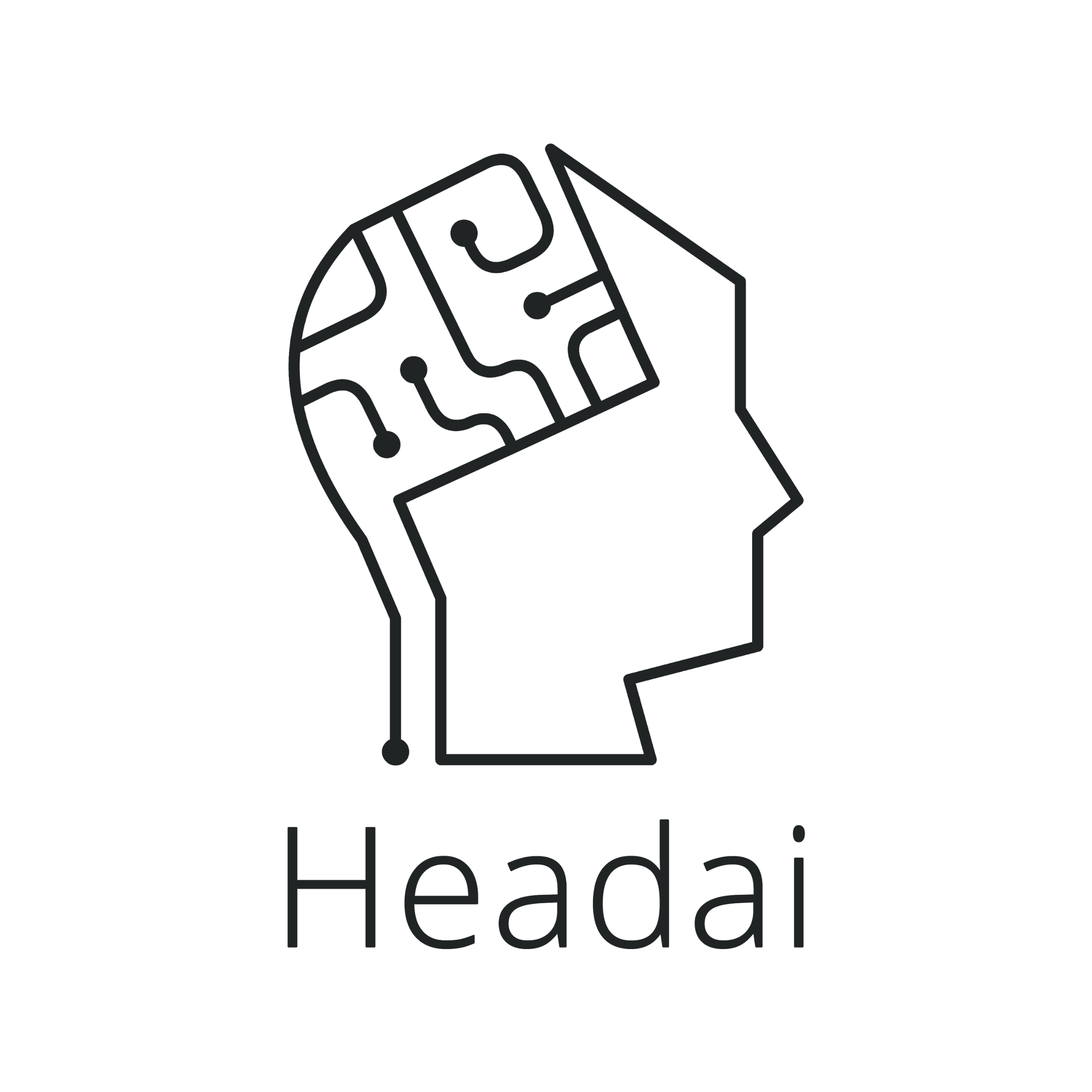 Suomen
edustaja 
digitaalisia innovaatioita kehittäviä startupeja palkitsevassa World Summit Award 2018 -kilpailussa
Finaalisija
Alibaba:n Cloud Computing Contestissa Lontoossa 2017
13. sija 
Suomen Startup100-listalla toukokuussa 2020
Voittaja 
Ratkaisu100-haastekilpailussa 2017, jossa etsittiin ratkaisuja osaamisen tunnistamiseen ja hyödyntämiseen
[Speaker Notes: https://www.elinar.com/satakunta-ai/
https://medium.com/headai-news/vuoden-2020-paras-digitaalinen-oppimissovellus-hy%C3%B6dynt%C3%A4%C3%A4-headain-teko%C3%A4ly%C3%A4-c0bb33358ca6
https://www.sitra.fi/aiheet/ratkaisu100/
http://www.ilkkakurkela.fi/finnish-winners-un-wsa/
https://medium.com/headai-news/headai-in-top-15-hottest-startups-in-finland-87467c28f29e]